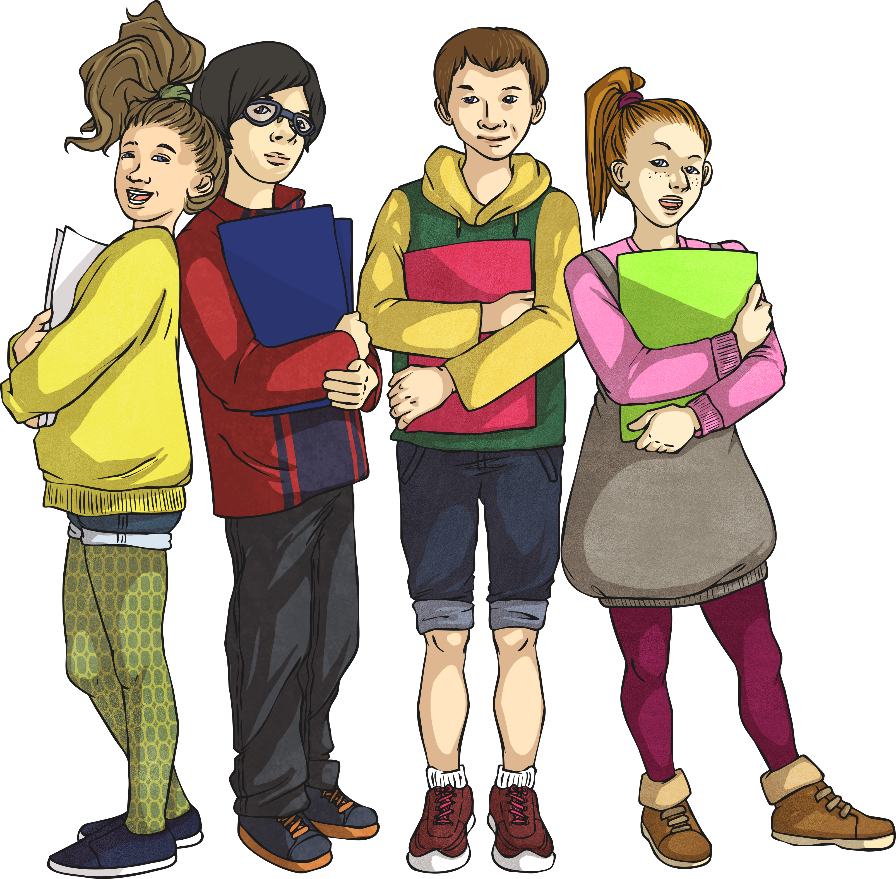 Week 1 Day 1
Week 1 Day 2
Week 1 Day 3
Week 1 Day 4
Week 1 Day 5
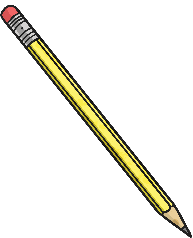 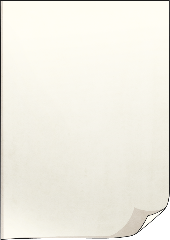 Menu
Week 1 Day 1
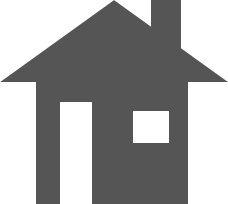 Fluency
Complete these questions.
Problem Solving
Write the three missing digits to make this addition correct.
1. 847 - 100 =
2.           = 375 + 789 
3. 85 ÷ 5 =
4. 37 × 6 =
5. 383.49 – 74.84 =
6. 0.8 ÷ 10 =
747
Reveal answer
3
8
1164
Reveal answer
7
+
Reveal answer
17
Reveal answer
Reasoning
222
Reveal answer
308.65
15 × 6.1 = 91.5
Prove it!
Reveal answer
0.08
Reveal answer
Menu
Week 1 Day 2
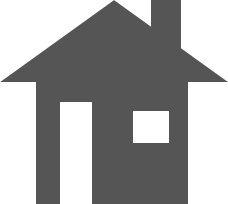 Fluency
Complete these questions.
Problem Solving
What is the difference between people who liked cats the most and dogs the most?
1. 827 ÷ 1 =
2.           = 462 - 284 
3. 144 ÷ 9 =
4. 27 × 36 = 
5. 384.48 + 85.47 =
6. 1.08 × 10 =
827
Reveal answer
9391
Reveal answer
178
Reveal answer
16
Reveal answer
972
Reveal answer
Reasoning
469.95
457        924      406    
Which is the odd one out? Give your reasoning.
Reveal answer
10.8
Reveal answer
Menu
Week 1 Day 3
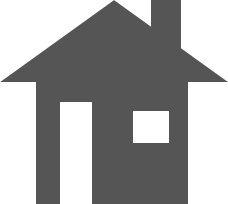 Fluency
Complete these questions.
Problem Solving
Write the two missing value to make these equivalent fractions correct.
407
1. 407 × 1 =
2.           = 48 × 36 
3. 486 ÷ 3 =
4. 100 × 638 = 
5. 5 – 1.15 =
6. 1320 ÷ 12 =
Reveal answer
Reveal answer
18
4
12
1728
Reveal answer
=
=
24
36
8
162
Reveal answer
63 800
Reveal answer
Reasoning
Nikita says, “Adding two odd numbers always makes an even number. “
Is she correct? Explain your reasoning.
3.85
Reveal answer
110
Reveal answer
Menu
Week 1 Day 4
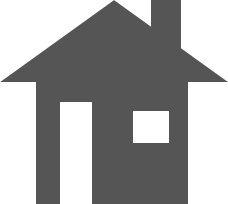 Fluency
Complete these questions.
Problem Solving
3 pencils and a ruler cost £2.60
2 pencils cost £1.50.
What is the cost of 1 ruler?
1. 74 473 + 19 054 =
2.            = 264 ÷ 11
3. 85 × 5 =
4. 37.5 – 12.35 =
383.4 × 0 =
6. 96 ÷ 4 =
93 527
Reveal answer
24
Reveal answer
35p
Reveal answer
425
Reveal answer
Reasoning
25.15
Pavel writes the number 31 097 in words:



Explain the mistakes and any common misconceptions.
Reveal answer
Three thousand one hundred and ninety-seven
0
Reveal answer
24
Reveal answer
Menu
Week 1 Day 5
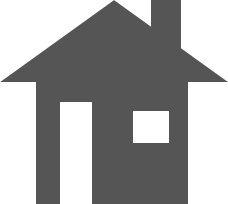 Fluency
Complete these questions.
Problem Solving
A bag contains 1.2kg of flour. 
Everyday George wants to use 50g to make pancakes.
How many days will the bag of flour last?
50 × 30 =
            
8.004 + 3.15 =
483 ÷ 3 = 
383.49 – 74.84 =
83 ÷ 100 =
1500
Reveal answer
= 34 034 -789
33 245
Reveal answer
24 days
Reveal answer
11.154
Reveal answer
Reasoning
161
Nikita compares the two numbers:
 723 405 > 723 045
Identify and explain which digits Nikita has used to make this comparison.
Reveal answer
308.65
Reveal answer
0.83
Reveal answer